Акселератор 2.0 Пензенского государственного университета
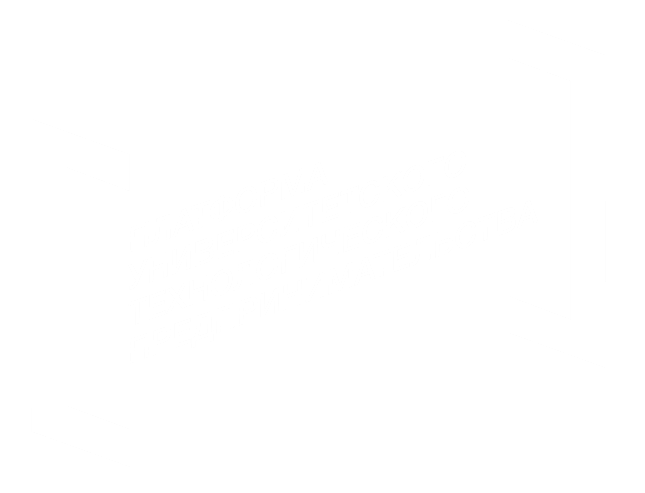 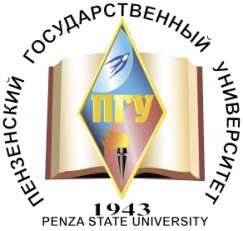 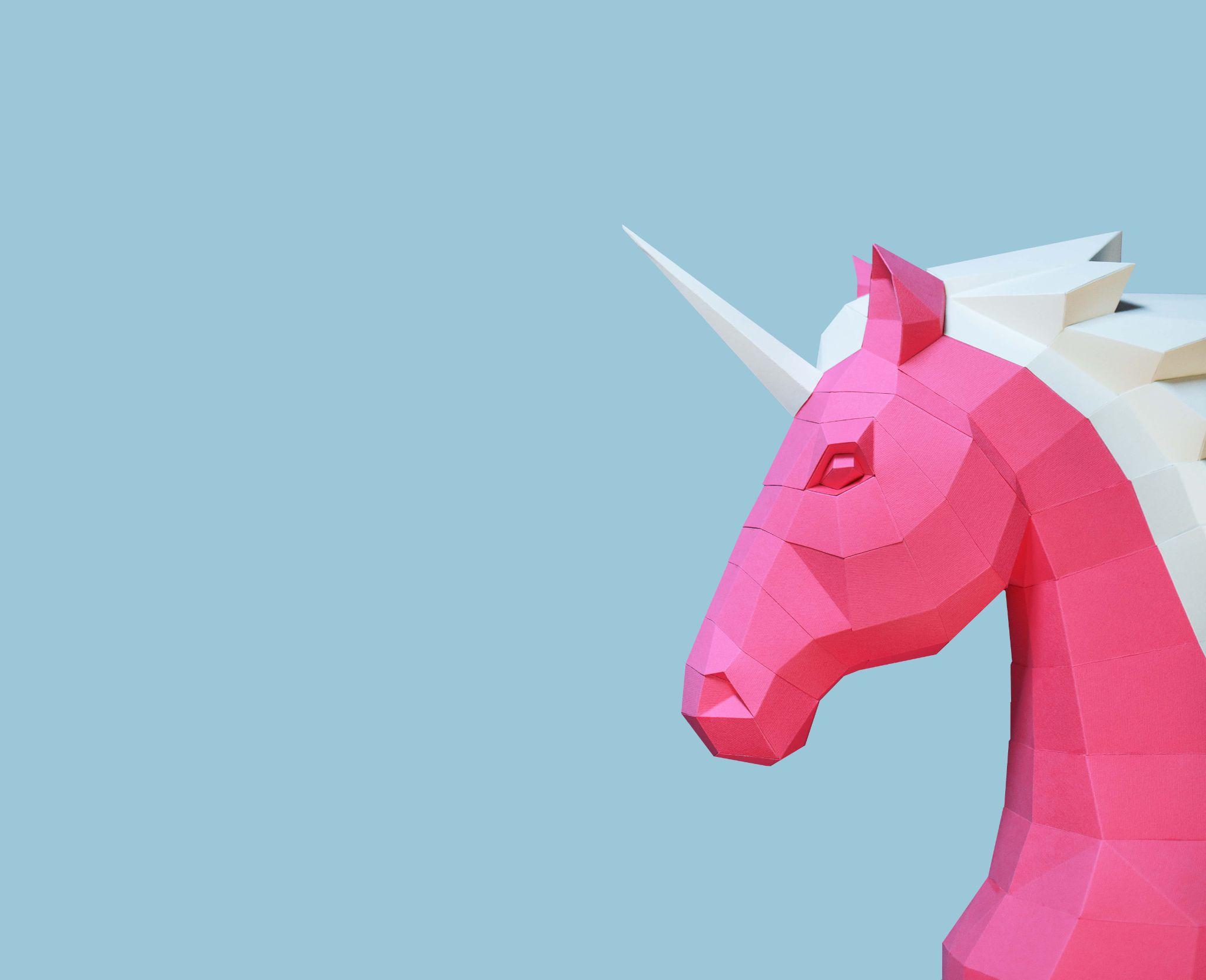 Музей денег при ПГУ
1